La independencia de México
el 16 de septiembre
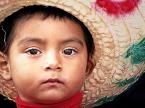 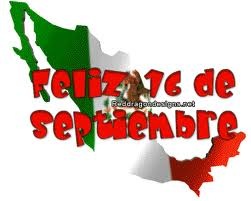 En México el 16 de septiembre es la fiesta más importante.













.





Los estudiantes no van a la escuela.

La gente no trabaja.
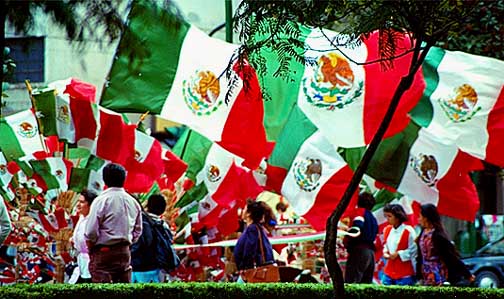 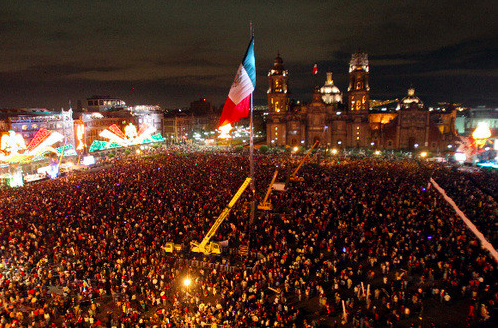 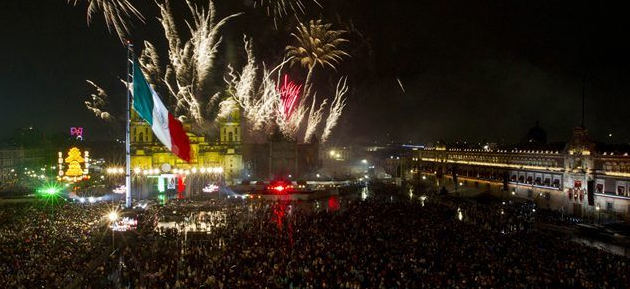 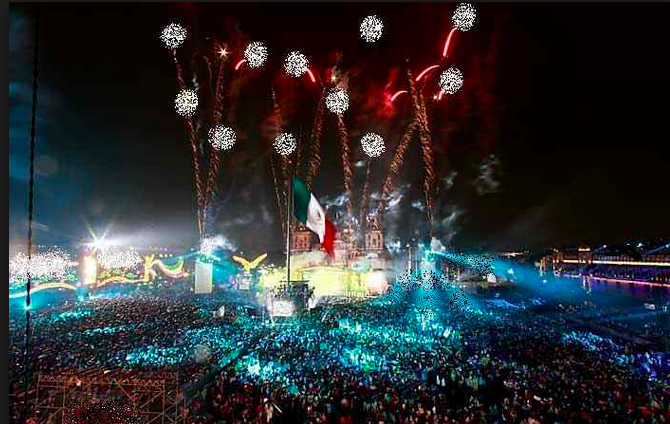 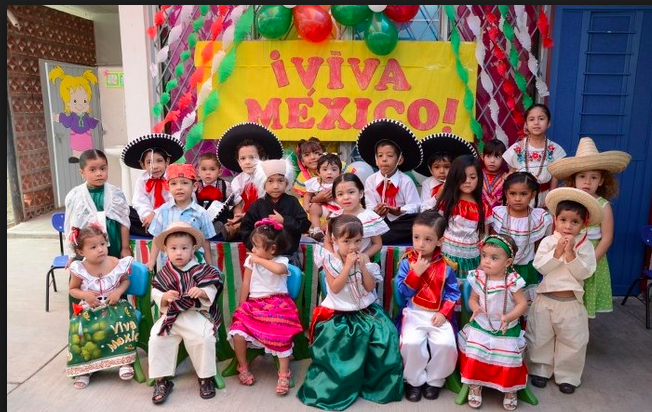 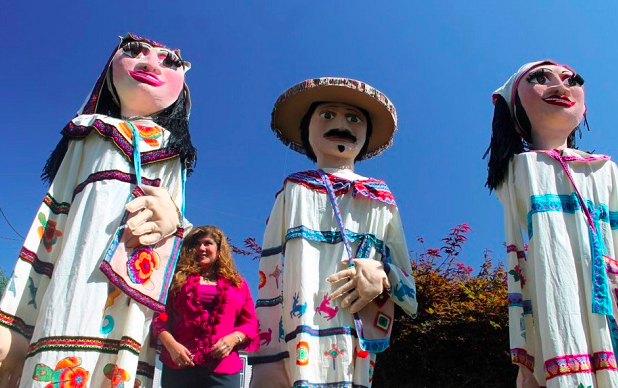 Los Desfiles
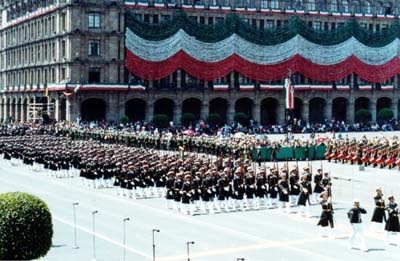 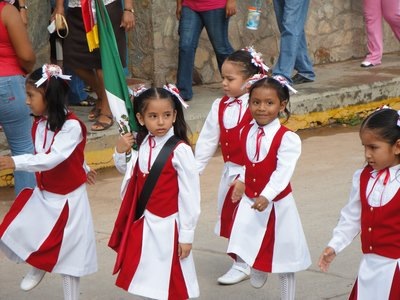 Una niñas marchan en un desfile.
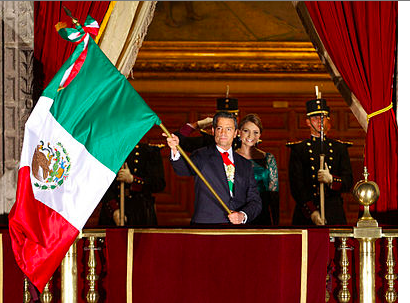 El presidente de México sube al balcón en el Palacio Nacional. En el balcón el grita el Grito de Independencia-¡Mexicanos!¡ Vivan los héroes que nos dieron patria!¡Víva Hidalgo!¡Viva Morelos!¡Viva Josefa Ortiz de Domínguez!¡Viva Allende!¡Vivan Aldama y Matamoros!¡Viva la independencia nacional!¡Viva México! ¡Viva México! ¡Viva México!
Unos Charros
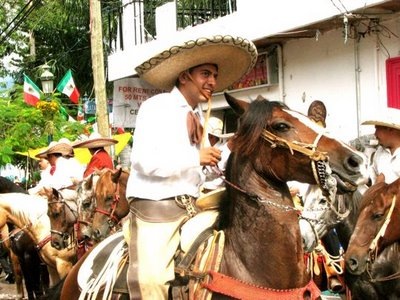 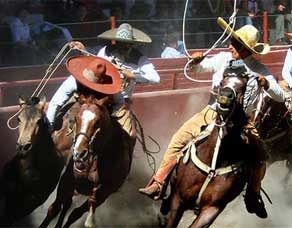 Unos charros montan a caballo.
Los Mariachis
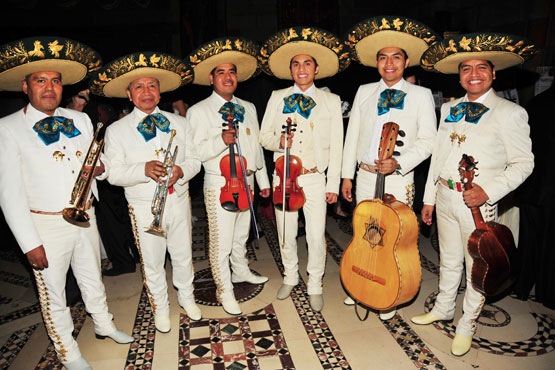 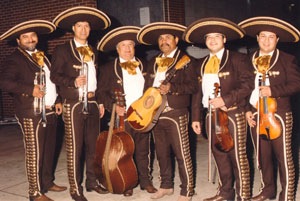 Unos mariachis tocan sus instrumentos.
El Baile Foklórico
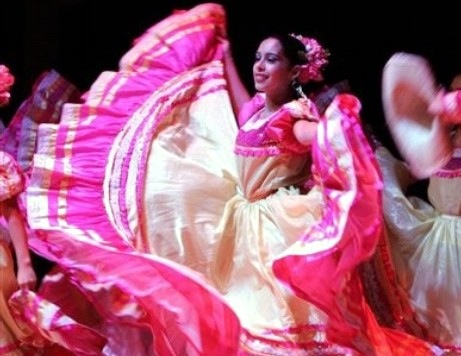 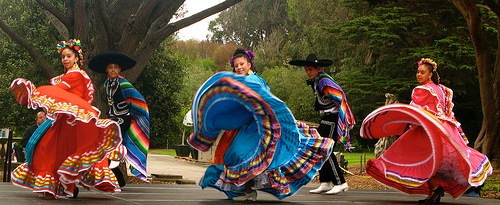 Las chicas y los chicos bailan.
Para celebra siempre hay mucha comida mexicana: el posole, las enchiladas, los tamales, y los buñuelos.
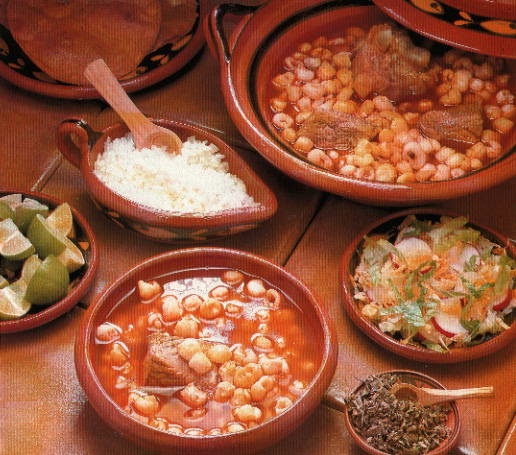 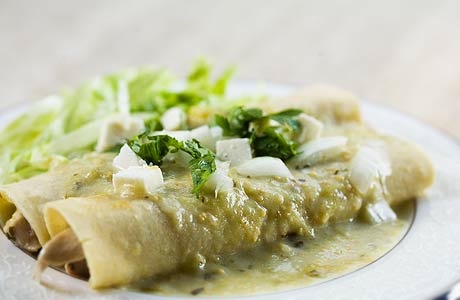 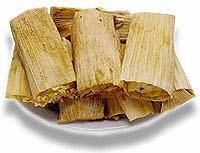 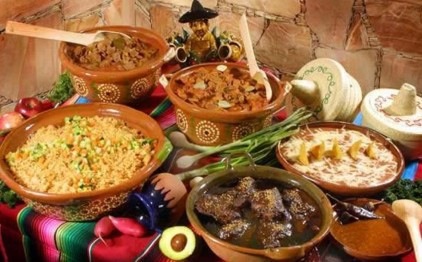 Un Resumen de la Revolución y Miguel Hidalgo
Él fue cura.
Él fue mexicano.
Él fue rebelde.
Miguel Hidalgo se unió a los movimientos patriotas de México.
En la manaña de 16 de setiembre de 1810, él gritó el famoso "Grito de Dolores" 
Hidalgo ganó unas batallas
Organizó un gobierno en Guadalajara, México.
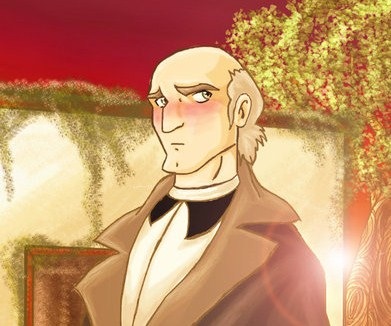 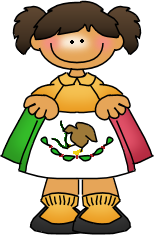 El Grito de la Revolución
Mexicanos! ¡Vivan los héroes que nos dieron patria! ¡Víva Hidalgo!
¡Viva Morelos! ¡Viva Josefa Ortiz de Domínguez!
¡Viva Allende! ¡Vivan Aldama y Matamoros!
¡Viva la independencia nacional! 

¡Viva México! ¡Viva México! ¡Viva México!